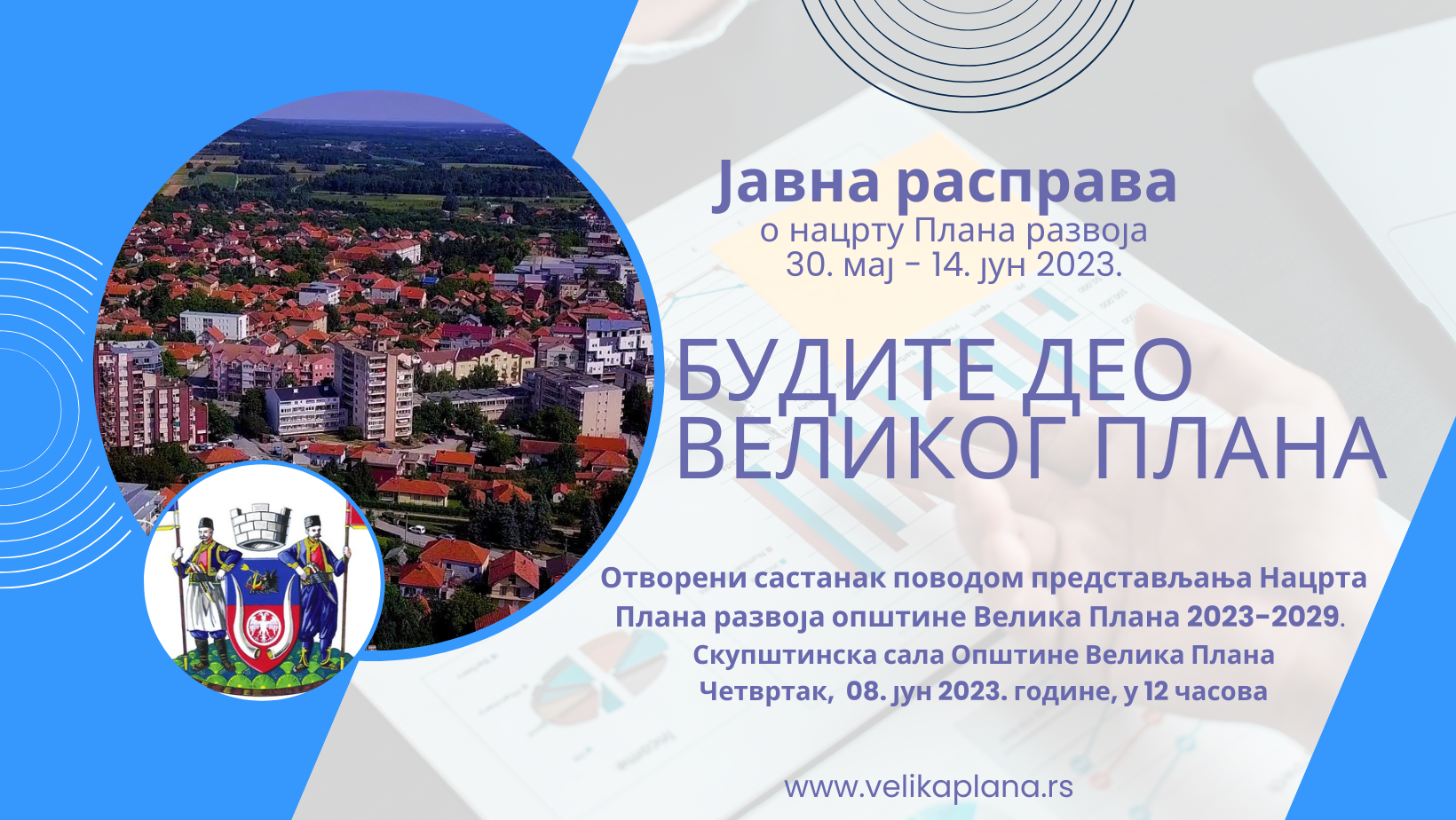 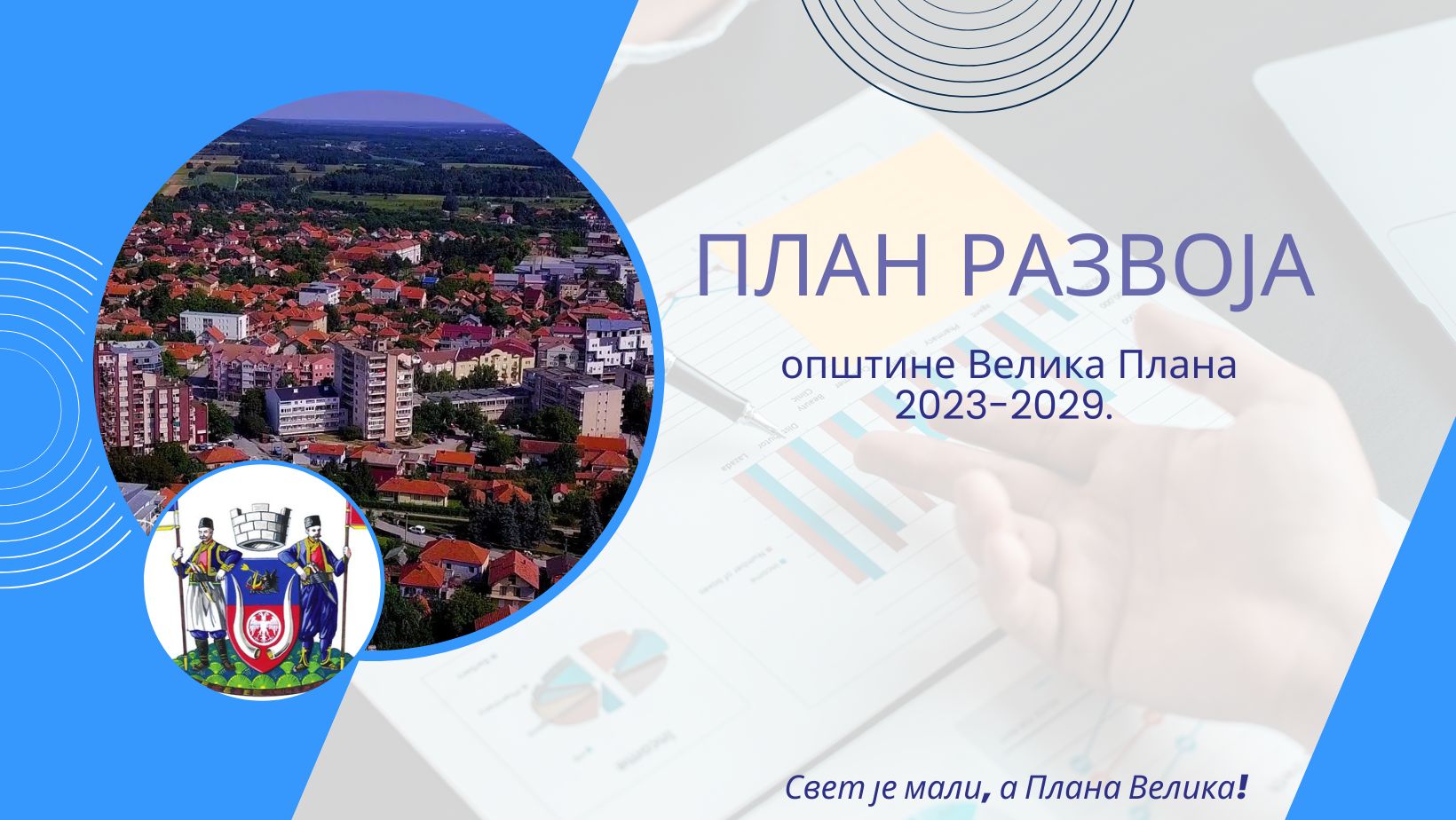 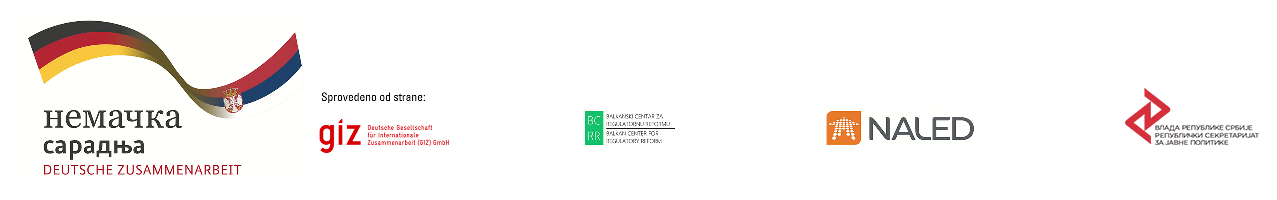 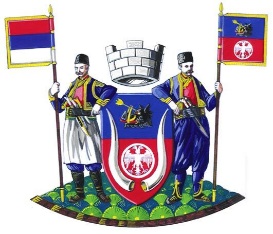 ПРЕЗЕНТАЦИЈА
НАЦРТА ПЛАНА РАЗВОЈА ОПШТИНЕ ВЕЛИКА ПЛАНА 2023-2029.8. јун 2023. године
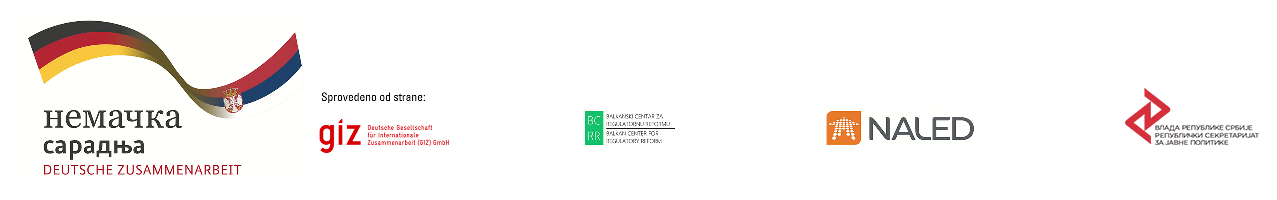 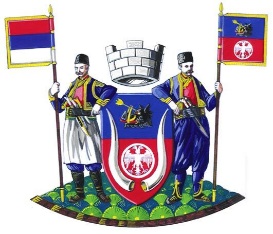 ОСНОВНЕ ИНФОРМАЦИЈЕ О ПРОЈЕКТУ  ___________________________________________________________________________________
 Израда Плана развоја општине Велика Плана финансира се из средстава Немачко – српске развојне сарадње у оквиру пројекта „Подршка реформи јавне управе у процесу приступања Европској унији“ који спроводи GIZ. Пружање подршке при изради Плана развоја реализују Национална алијанса за локални економски развој и Балкански центар за регулаторну реформу, у сарадњи са Републичким секретаријатом за јавне политике Циљ пројекта је унапређење процеса планирања у локалним самоуправама у Републици Србији и подизање капацитета ЈЛС за припрему докумената јавних политика  Пројекат се реализује у периоду од  јуна 2022. до јуна 2023.године Циљне групе су запослени у ЈЛС који су задужени за локални развој, као и представници цивилног друштва, приватног сектора и шире локалне заједнице  Крајњи корисници су десет (10) градова и општина, као и њихови грађани који ће имати користи од унапређеног планирања и услуга које пружају локалне самоуправе
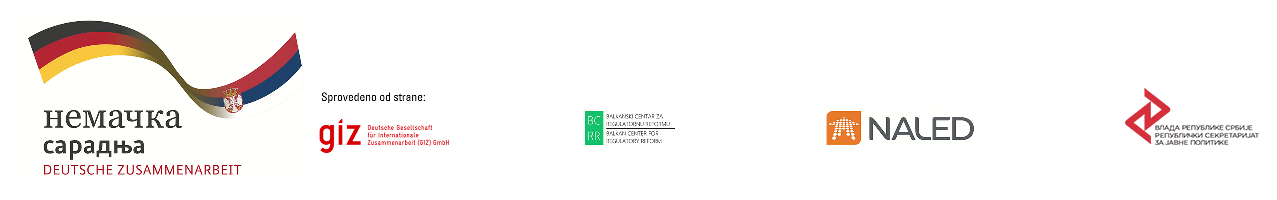 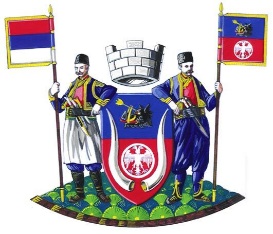 ПЛАН РАЗВОЈА - ПОЈАМ 
___________________________________________________________________________________
План развоја општине Велика Плана за период 2023–2029. године је кључни стратешко-плански документ општине који треба да подстакне будући раст и развој целокупне локалне заједнице.
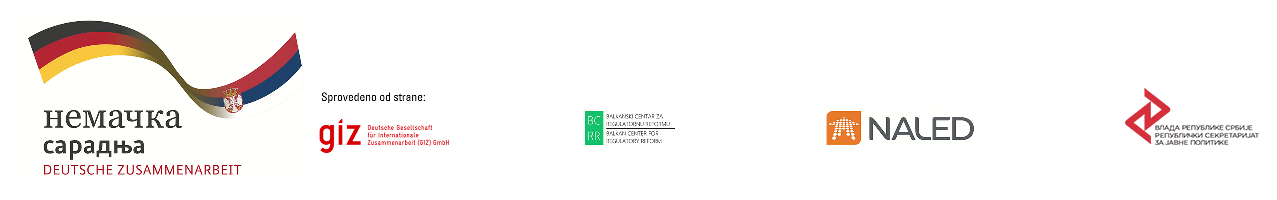 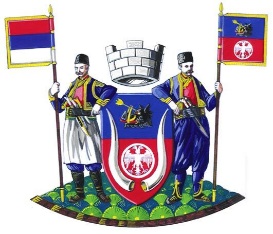 ПЛАН РАЗВОЈА - САДРЖАЈ ___________________________________________________________________________________
Уводна реч председника општине
Методологија израде Плана развоја општине Велика Плана
Циљеви одрживог развоја Уједињених нација
Преглед постојећег стања
Визија општине Велика Плана 2029.године
Стратешки приоритети – 3 развојна правца
Приоритетни циљеви по развојним правцима
Мере за достизање приоритетних циљева
Институционални оквир за спровођење Плана развоја општине Велика Плана
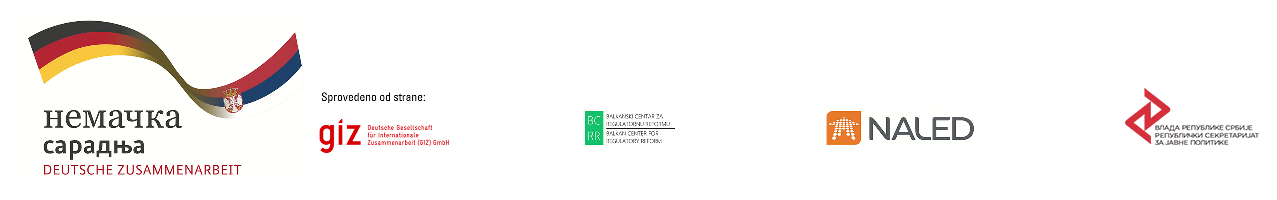 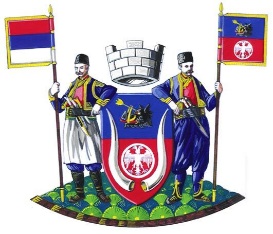 ПЛАН РАЗВОЈА – ПРАВНИ ОКВИР ___________________________________________________________________________________
План развоја је усклађен са развојним плановима, програмима, стратегијама и политикама на вишим нивоима власти, као и са другим секторским стратегијама и законским оквиром на републичком нивоу...

пре свега са Законом о планском систему Републике Србије (2018), Уредбом о обавезним елементима плана развоја и Уредбом о методологији управљања јавним политикама.
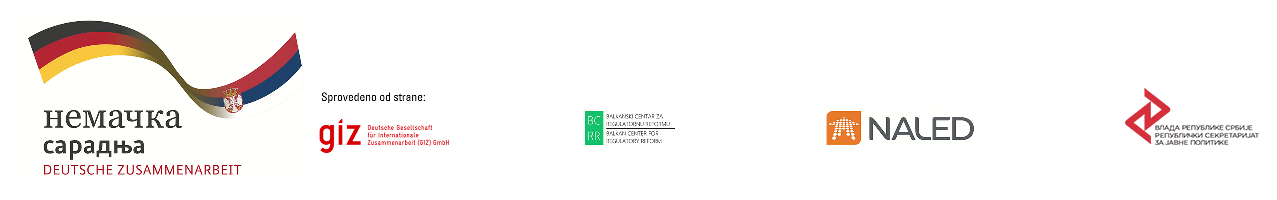 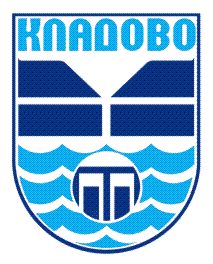 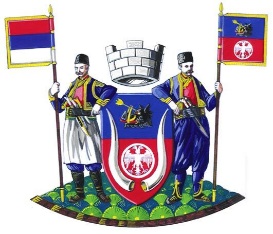 ПЛАН РАЗВОЈА – ИНСТИТУЦИОНАЛНИ ОКВИР ___________________________________________________________________________________
Скупштина општине Велика Плана је у августу 2022. године донела Одлуку о приступању изради Плана развоја општине Велика Плана за период од 2023. до 2029. године.
Решењем председника Општине Велика Плана именован је Координациони тим за израду Плана развоја општине Велика Плана састављен од представника локалне администрације. 

Донето је Решење о саставу тематских радних група, као оперативног радног тела, уз пуно учешће јавног, приватног и невладиног сектора. 

Поред тематских радних група одређени су и чланови Партнерског форума као ширег и неформалног консултативног тела, чије је мишљење на рад и предлоге тематских радних група и Координационог тела тражено у три различите фазе израде документа.
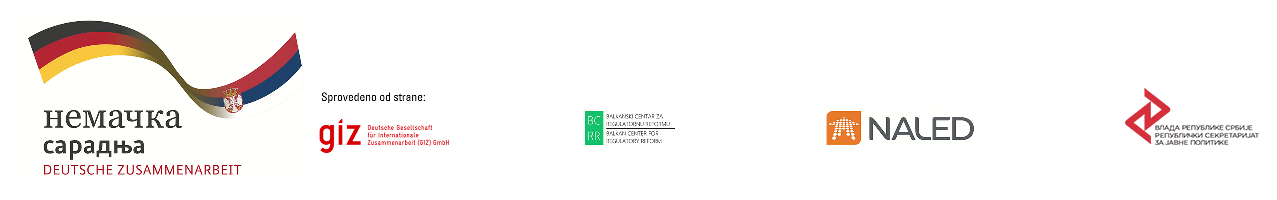 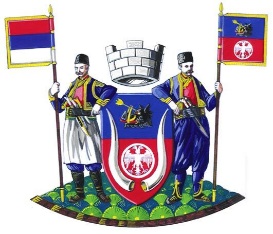 ПЛАН РАЗВОЈА – ИНСТИТУЦИОНАЛНИ ОКВИР ___________________________________________________________________________________
У складу са приоритетним областима дефинисаним пројектним задатком, формиране су 3 радне групе у следећим областима:
1. Јавна управа и друштвене делатности2. Инфраструктура и заштита животне средине 3. Привреда
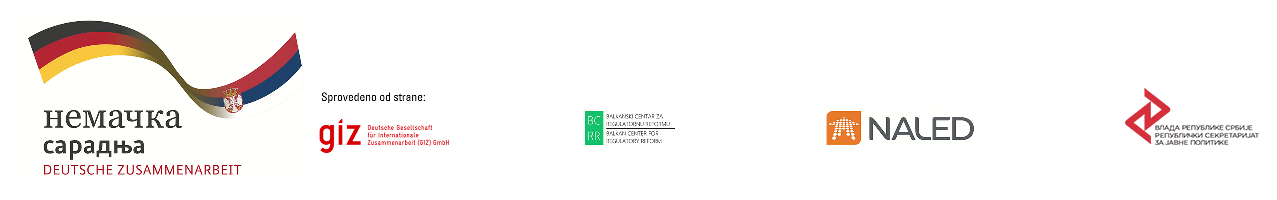 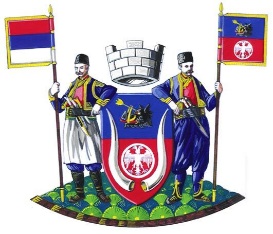 ПЛАН РАЗВОЈА – МЕТОДОЛОГИЈА ИЗРАДЕ
___________________________________________________________________________________
Целокупан процес координације и праћења израде Плана развоја био је у надлежности Координационог тима за израду Плана развоја општине, у складу са начелом јавности и партнерства, које подразумева транспарентан процес консултација са свим заинтересованим странама.
На почетку процеса израде Плана развоја формиран је банер на интернет презентацији општине у оквиру кога су објављивана сва релевантна документа - нацрт Плана развоја, Образац за коментаре и сугестије, организоване су Јавне консултације са заинтересованим странама у току читавог процеса израде Плана развоја, организована је Презентација нацрта Плана развоја, уз континуирано позивање свих заинтересованих страна да се укључе у процес израде овог важног документа.
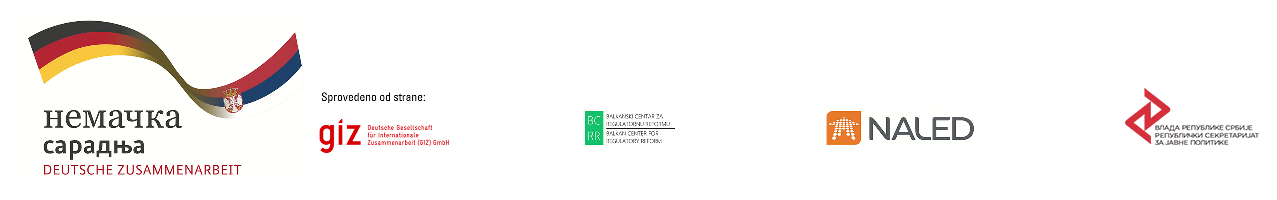 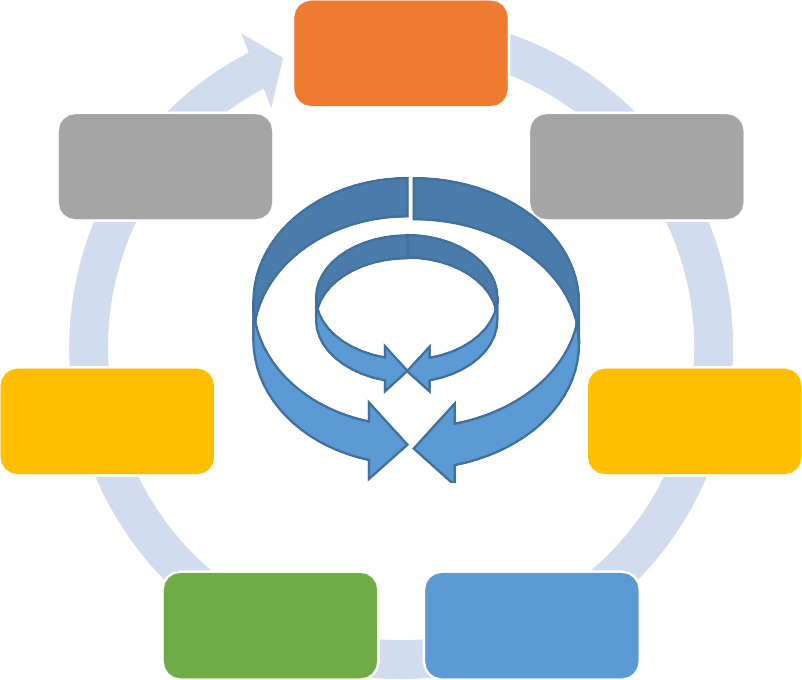 Припремна фаза и
организација процеса
Преглед и оцена
постојећег стања
Усвајање плана развоја
Консултације
Дефинисање визије,
односно жељеног стања
Припрема за спровођење ,
праћење спровођења, вредновање и извештавање о плану развоја ЈЛС
Прикупљање и обрада података
Дефинисање
приоритетних циљева
Дефинисање мера
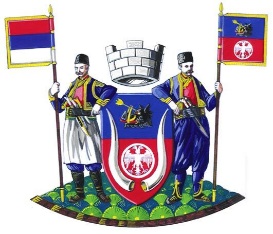 ПРОЦЕС ИЗРАДЕ ПЛАНА РАЗВОЈА
___________________________________________________________________________________
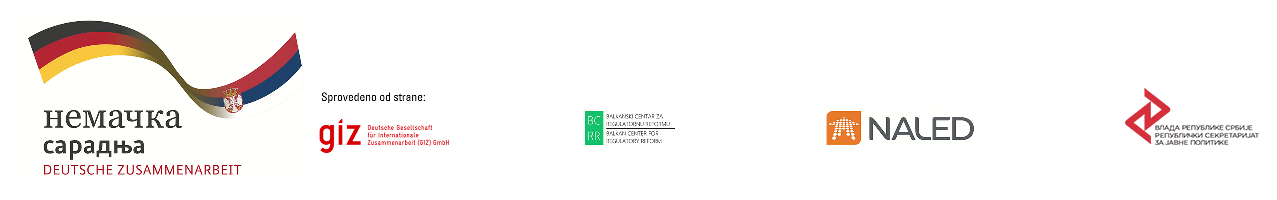 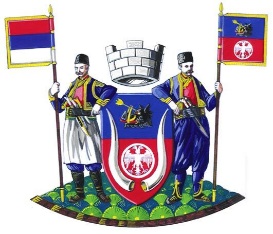 ПРЕГЛЕД И ОЦЕНА ПОСТОЈЕЋЕГ СТАЊА
___________________________________________________________________________________
Преглед и оцена постојећег стања садржи мерљиве, јасне и објективно идентификоване податке и чињенице о општини Велика Плана и могућност за сагледавање јасне слике општине у погледу потенцијала и могућности развоја.
Подаци коришћени у Профилу заједнице преузети су из различитих извора:
Републичког завода за статистику (http://www.stat.gov.rs/) Националне службе за запошљавање (http://www.nsz.gov.rs)Републичког хидрометеоролошког завода Србије (http://www.hidmet.gov.rs/)Народне банке Србије (https://www.nbs.rs/)Агенције за привредне регистре (https://www.apr.gov.rs)Републичког секретаријата за јавне политике (https://rsjp.gov.rs/cir/)Званичне презентације општине Велика Плана (https://www.velikaplana.rs )Базе локалних јавних предузећа и установа
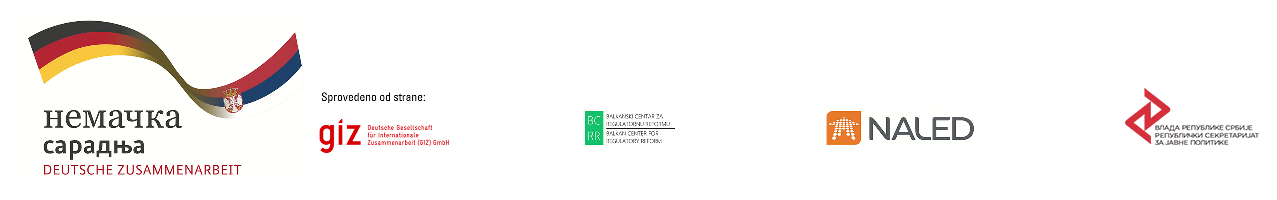 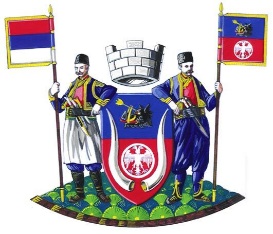 ПРЕГЛЕД И ОЦЕНА ПОСТОЈЕЋЕГ СТАЊА
___________________________________________________________________________________
Преглед и оцена постојећег стања садржи следеће групе података:
▪ основне карактеристике▪ природни ресурси▪ људски ресурси▪ привреда▪ радна снага▪ јавни ресурси▪ ресурси животне средине▪ туристички ресурси▪ квалитет живота
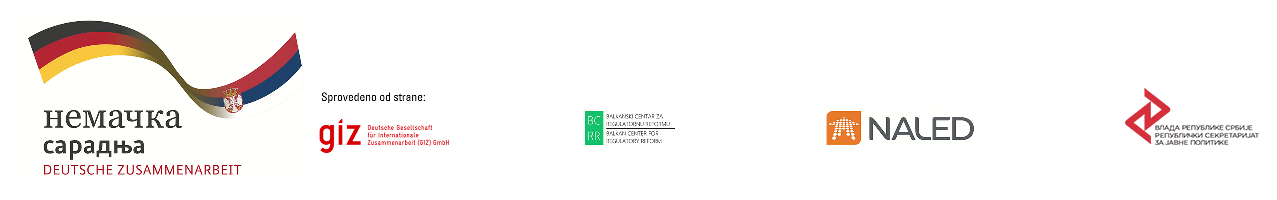 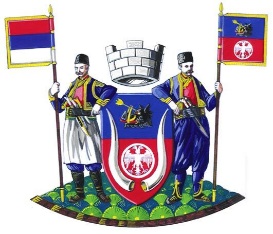 SWOT АНАЛИЗА
___________________________________________________________________________________
На основу анализе постојећег стања, израђена је тзв. SWOT матрица, као један од најзначајних алата стратешког планирања који омогућава упоредни приказ унутрашњих снага и слабости, и екстерних прилика и претњи општине Кладово.
SWOT матрица је припремљена на консултацијама/састанцима одржаним са представницима Координационог тима и тематских радних група, којима су представљени и закључци анализе стања. 
На основу ове фазе дефинисани су развојни изазови и кључни проблеми на које је потребно фокусирати План развоја, извршена је идентификација узрока проблема и урађена је приоритизација проблема.
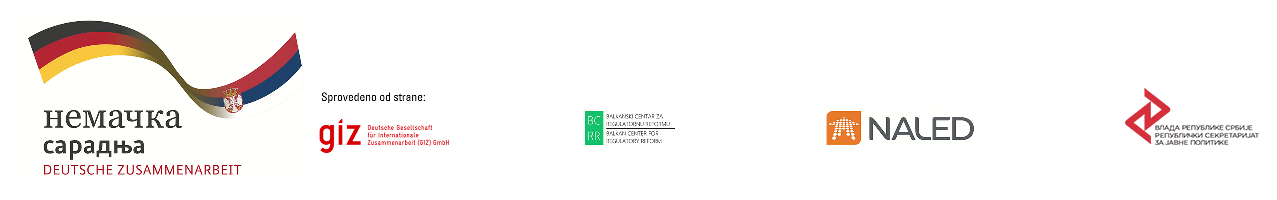 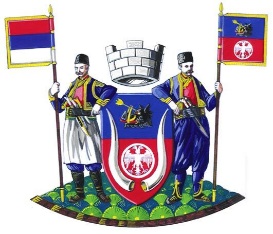 ВИЗИЈА ___________________________________________________________________________________
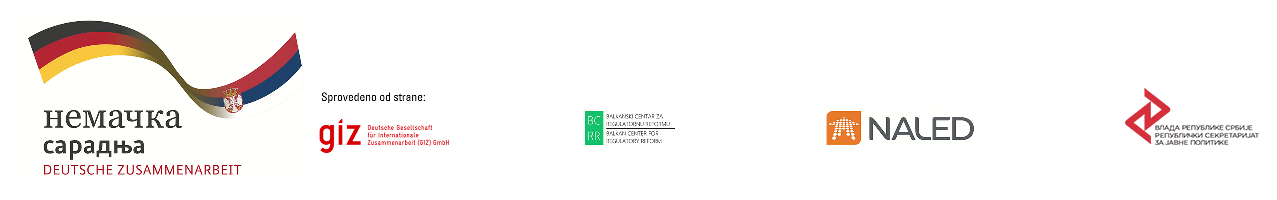 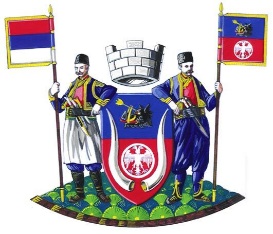 СТРАТЕШКИ ПРИОРИТЕТИ 
___________________________________________________________________________________
Развој Општине Велика Плана у периоду 2023–2029. године ће се реализовати кроз следећа три  развојна правца:

Развојни правац 1 – Унапређење јавне управе и друштвених делатности
Развојни правац 2 -  Инфраструктура и заштита животне средине
Развојни правац 3 – Развој привреде
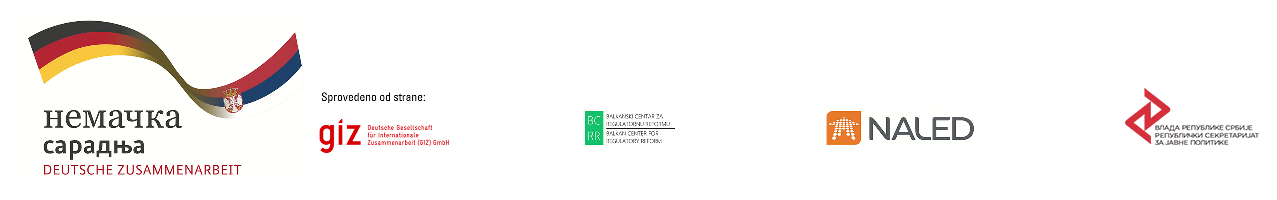 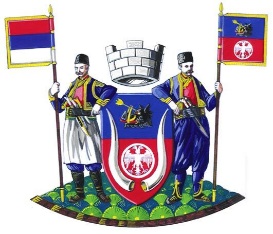 ВЕЗА СА ЦИЉЕВИМА УН – Агенда 2030
___________________________________________________________________________________
Приликом дефинисања стратешких циљева Плана развоја општине Велика Плана 2023-2029. године представљена је веза са глобалним циљевима одрживог развоја:
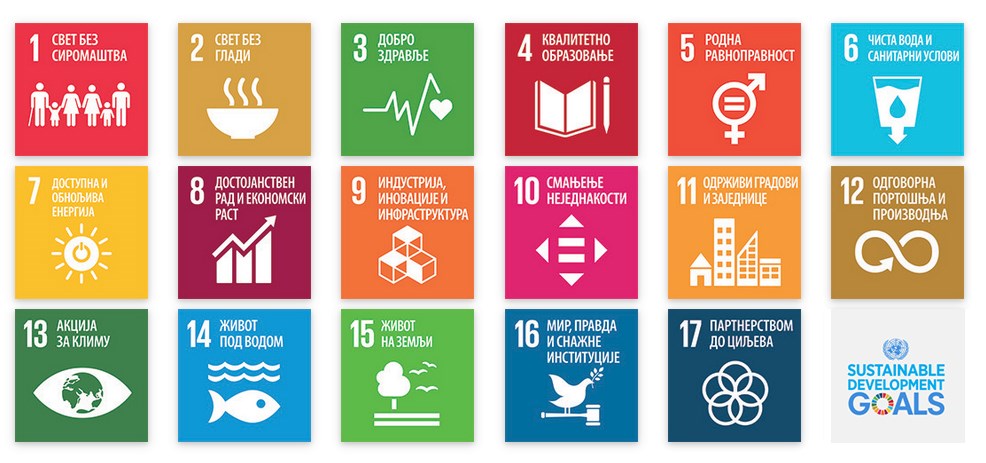 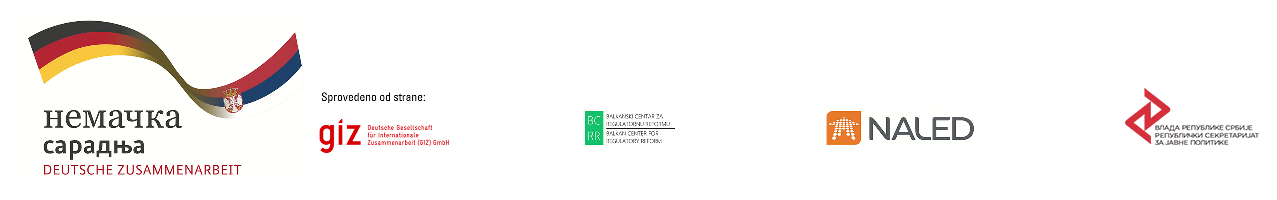 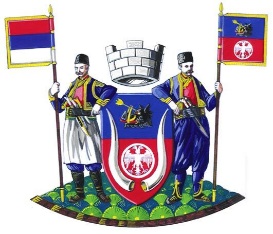 РАЗВОЈНИ ПРАВАЦ 1.  
УНАПРЕЂЕЊЕ ЈАВНЕ УПРАВЕ И ДРУШТВЕНИХ ДЕЛАТНОСТИ
___________________________________________________________________________________
Приоритетни циљ 1.1.
Успостављен систем ефикасне јавне управе по мери грађана и привреде (3 мере)
Приоритетни циљ 1.2.
Унапређен квалитет и повећана доступност услуга здравствене и социјалне заштите  (4 мере)
Приоритетни циљ 1.3.
Унапређени и промовисани културни садржаји (4 мере)
Приоритетни циљ 1.4.
Обезбеђено подстицајно окружење за децу и младе (5 мере)

Укупно: 16 мера
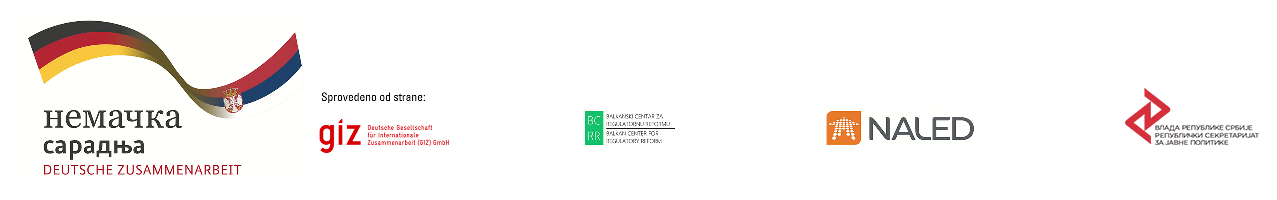 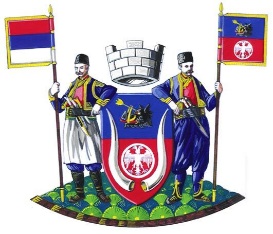 РАЗВОЈНИ ПРАВАЦ 2.  
РАЗВОЈ ИНФРАСТРУКТУРЕ И ЗАШТИТА ЖИВОТНЕ СРЕДИНЕ
___________________________________________________________________________________
Приоритетни циљ 2.1.
Успостављен функционалан и одржив систем управљања отпадом (4 мере)
Приоритетни циљ 2.2.
Обезбеђена доступност и одрживо управљање водом (4 мере)
Приоритетни циљ 2.3.
Створени услови за очување здраве животне средине (5 мера)
Приоритетни циљ 2.4.
Побољшана саобраћајна и остала инфраструктура (5 мера)

Укупно: 18 мера
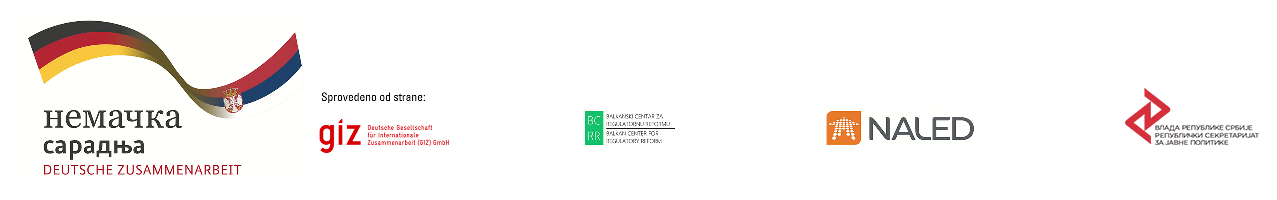 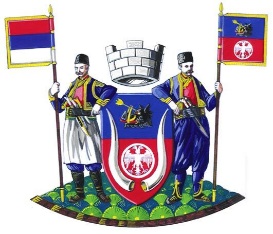 РАЗВОЈНИ ПРАВАЦ 3.  
РАЗВОЈ ПРИВРЕДЕ
___________________________________________________________________________________
Приоритетни циљ 3.1.
Створена повољна пословна клима за домаће и стране инвестиције (3 мере)
Приоритетни циљ 3.2.
Обезбеђени услови за развој одрживе пољопривредне производње и прерађивачке индустрије (4 мере)
Приоритетни циљ 3.3.
Створени услови за развој одрживог туризма (5 мера)
Укупно: 12 мера
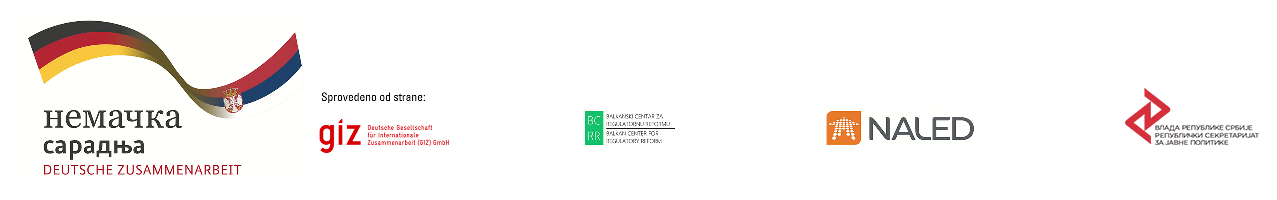 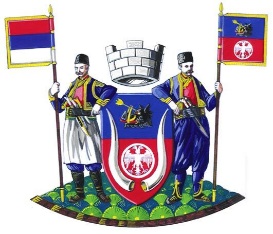 ПЛАН РАЗВОЈА У БРОЈКАМА
___________________________________________________________________________________
3 
развојна правца
11
приоритетних циљева
46
мера
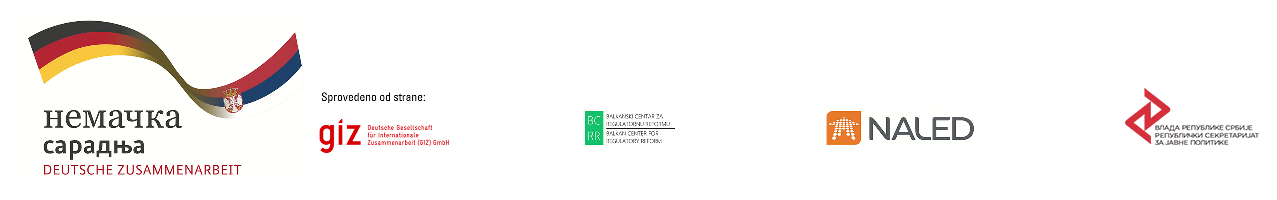 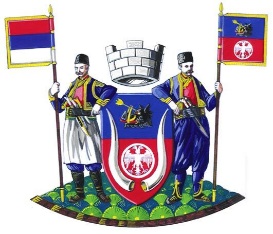 САДРЖАЈ ЦИЉЕВА
___________________________________________________________________________________
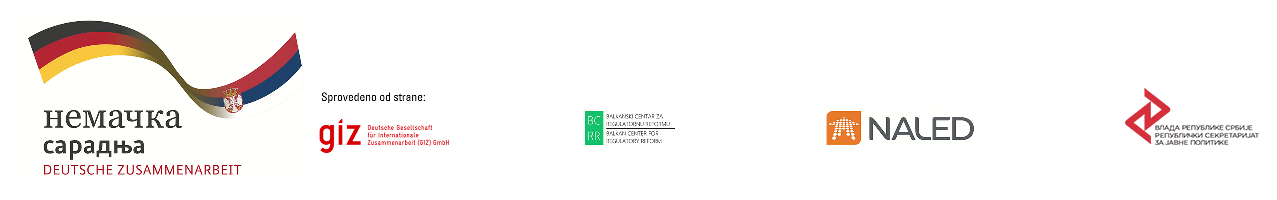 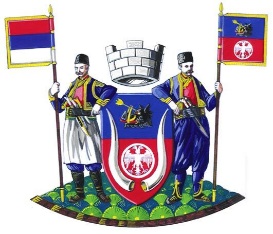 ОПИС МЕРА
___________________________________________________________________________________
OПИС МЕРА:




Тип мере:
Процена потребних финансијских средстава:
Могући извори финансирања:
Одговорност за спровођење (носилац мере):
Други учесници у спровођењу:
Период спровођења:
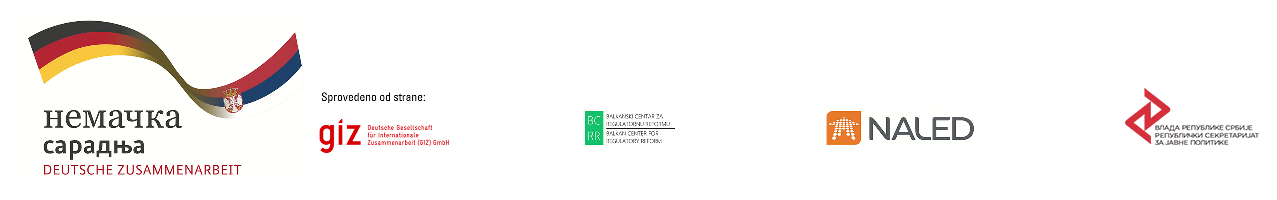 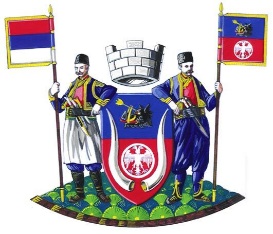 Приоритетни циљ 1.1.
Успостављен систем ефикасне јавне управе по мери грађана и привреде ___________________________________________________________________________________
МЕРА 1.1.1. Подизање капацитета јавне управе за спровођење принципа добре управе

МЕРА 1.1.2. Подстицање сарадње, партнерстава и локалних иницијатива

МЕРА 1.1.3. Унапређен систем безбедности и реаговања у ванредним ситуацијама
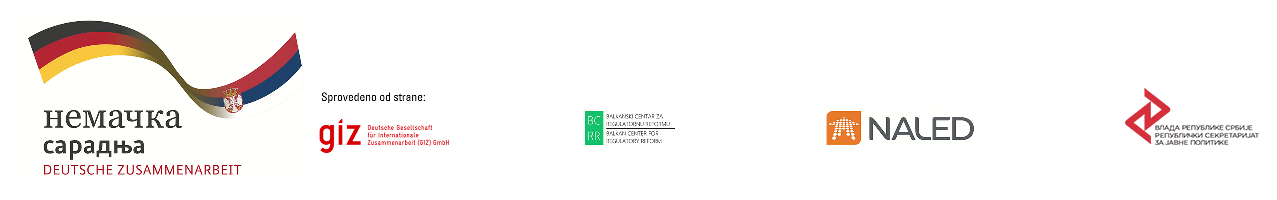 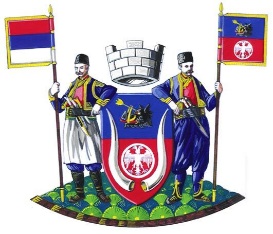 Приоритетни циљ 1.2.
Унапређен квалитет и повећана доступност услуга здравствене и социјалне заштите ___________________________________________________________________________________
МЕРА 1.2.1. Унапређење постојећих и увођење нових услуга социјалне заштите

МЕРА 1.2.2. Оснивање Центра за развој услуга социјалне заштите

МЕРА 1.2.3. Подршка социјалној инклузији осетљивих група

МЕРА 1.2.4. Стварање услова за спровођење квалитетних услуга здравствене заштите
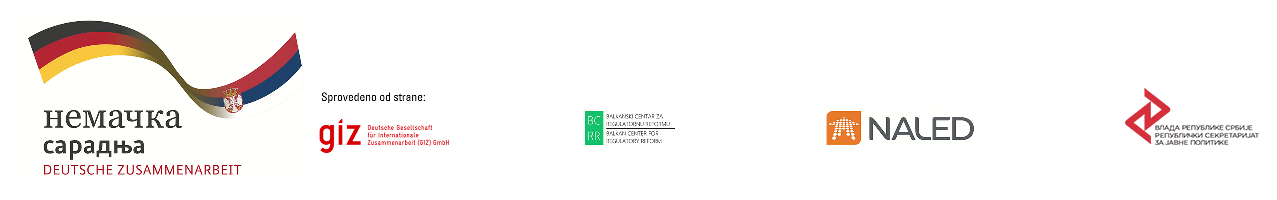 Приоритетни циљ 1.3.
Унапређени и промовисани културни садржаји
__________________________________________________________________________________
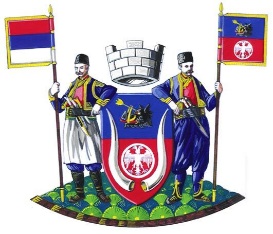 МЕРА 1.3.1. Креирање и реализација квалитетних културних садржаја

МЕРА 1.3.2. Унапређени капацитети установа културе

МЕРА 1.3.3. Промоција општинских културно – историјских манифестација и догађаја

МЕРА 1.3.4. Ревитализација културно-историјских споменика
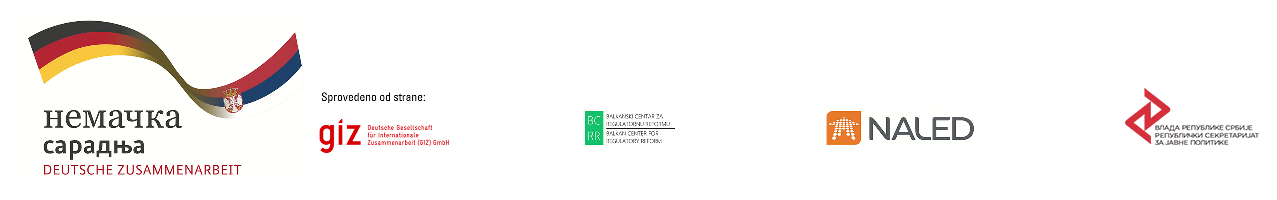 Приоритетни циљ 1.4.
Обезбеђено подстицајно окружење за децу и младе ___________________________________________________________________________________
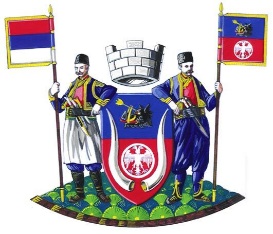 МЕРА 1.4.1. Унапређење система основног и средњег  образовања

МЕРА 1.4.2. Побољшани инфраструктурни капацитети у спорту

МЕРА 1.4.3. Подршка унапређењу успеха у спорту

МЕРА 1.4.4. Проширење капацитета за потребе предшколског образовања и васпитања

МЕРА 1.4.5. Унапређени постојећи механизми за повећање квалитета живота младих
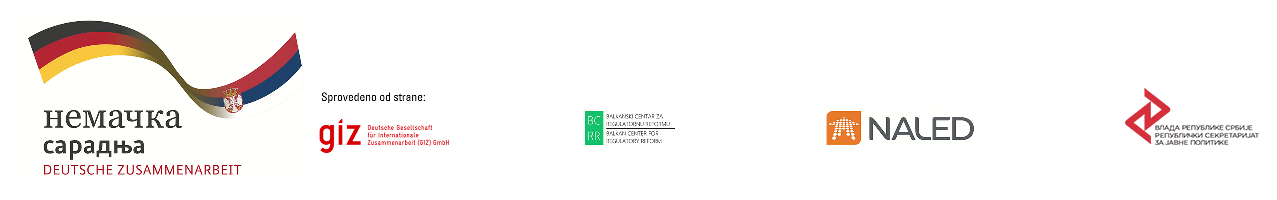 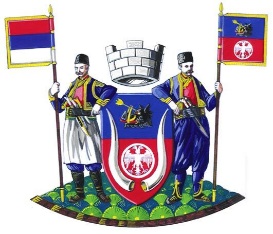 Приоритетни циљ 2.1.
Успостављен функционалан и одржив систем управљања отпадом ___________________________________________________________________________________
МЕРА 2.1.1. Подизање капацитета предузећа PWW d.o.o. Niš – огранак Велика Плана за управљање комуналним отпадом

МЕРА 2.1.2. Унапређење система за примарну сепарацију отпада

МЕРА 2.1.3. Повећање покривености територије услугом сакупљања и примарном сепарацијом отпада

МЕРА 2.1.4. Програми подизања еколошке свести грађана
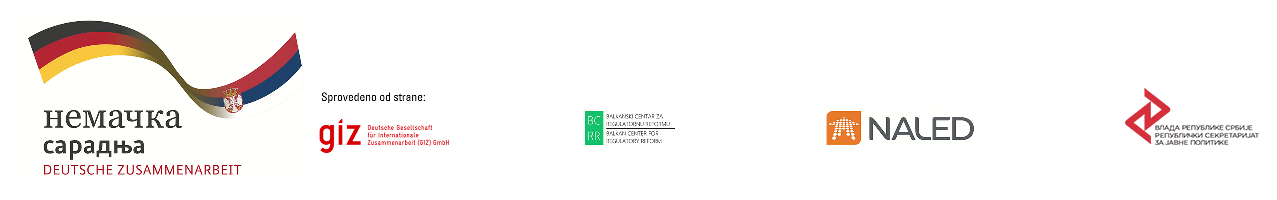 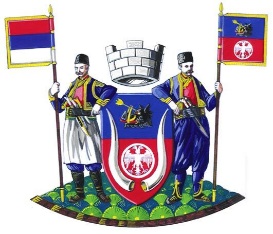 Приоритетни циљ 2.2.
Обезбеђена доступност и одрживо управљање водом
___________________________________________________________________________________
МЕРА 2.2.1. Изградња, одржавање и унапређење водоводног система

МЕРА 2.2.2. Изградња, одржавање и унапређење постројења за прераду воде за пиће (ППВ)

МЕРА 2.2.3. Уређење водотокова и заштита од штетног дејства вода

МЕРА 2.2.4. Увођење, примена, унапређење и развој управљачких система
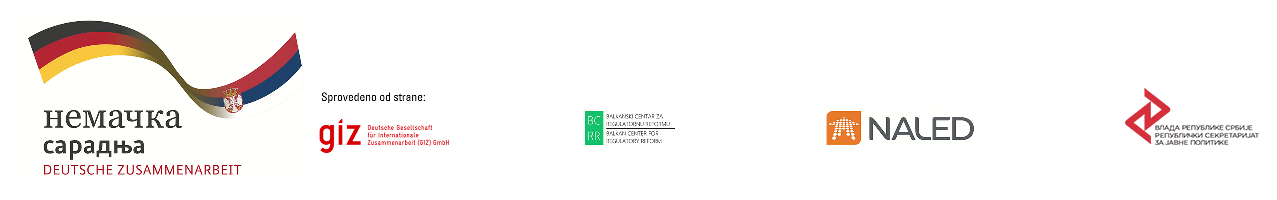 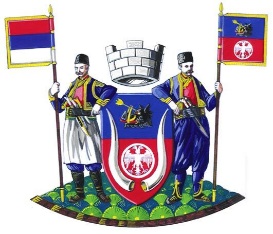 Приоритетни циљ 2.3.
Створени услови за очување здраве животне средине ___________________________________________________________________________________
МЕРА 2.3.1. Изградње, одржавање и унапређење канализационог система за отпадне и атмосферске воде

МЕРА 2.3.2. Изградња, одржавање и унапређење постројења за пречишћавање отпадних вода (ППОВ)

МЕРА 2.3.3. Увођење, примена, унапређење и развој управљачких система

МЕРА 2.3.4. Унапређење система енергетске ефикасности и енергетске ефикасности јавних и приватних објеката

МЕРА 2.3.5. Развој система мониторинга и заштите природних добара и предела
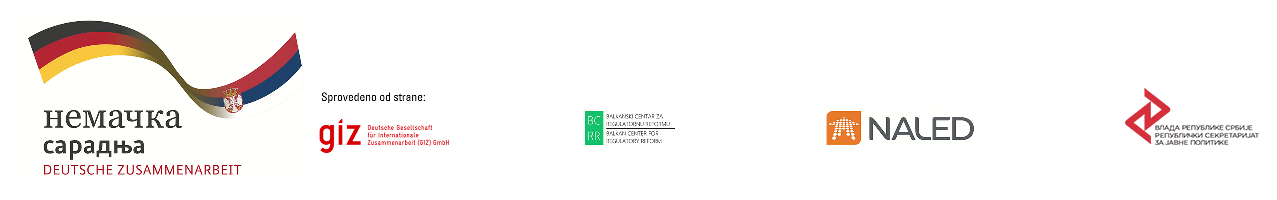 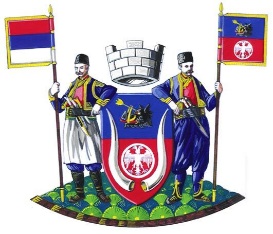 Приоритетни циљ 2.4.
Побољшана саобраћајна и остала инфраструктура ___________________________________________________________________________________
МЕРА 2.4.1. Планирање урбаног развоја и пројектовање

МЕРА 2.4.2. Реконструкција постојеће и изградња нове саобраћајне инфраструктуре

МЕРА 2.4.3. Унапређење саобраћајне безбедности и постављање саобраћајне сигнализације

МЕРА 2.4.4.  Одржавање и изградња остале инфраструктуре

МЕРА 2.4.5. Одржавање и унапређење система јавне расвете
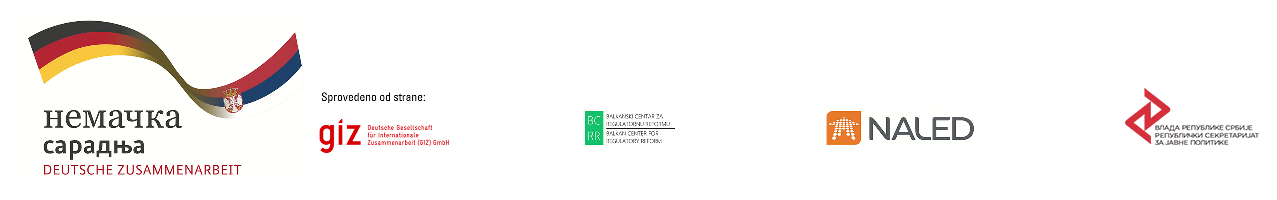 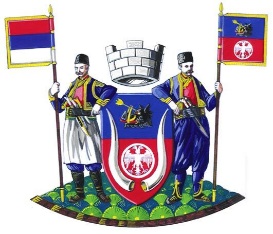 Приоритетни циљ 3.1.
Створена повољна пословна клима за домаће и стране инвестиције
___________________________________________________________________________________
МЕРА 3.1.1. Подршка мерама активне политике запошљавања

МЕРА 3.1.2. Креирање и спровођење континуираног програма подршке развоју предузетништва (финансијске и нефинансијске мере)

МЕРА 3.1.3. Инфраструктурно опремање  и промоција пословних зона
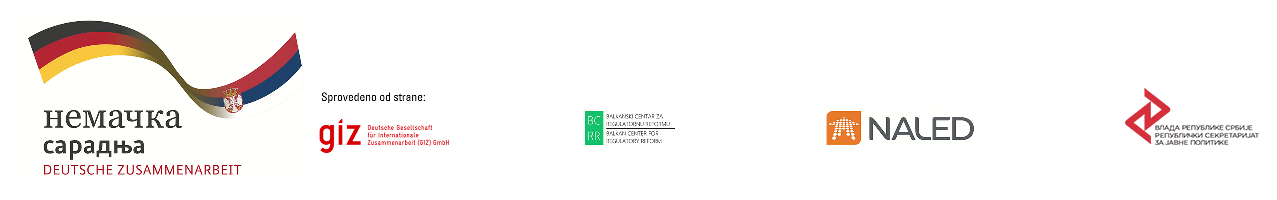 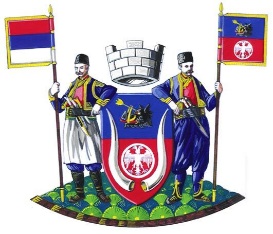 Приоритетни циљ 3.2.
Обезбеђени услови за развој одрживе пољопривредне производње и прерађивачке индустрије
__________________________________________________________________________________
МЕРА 3.2.1. Стварање услова за укрупњавање и уређење земљишних поседа

МЕРА 3.2.2.  Подршка развоју агроиндустријског сектора

МЕРА 3.2.3. Подстицање производње и пласмана традиционалних пољопривредних производа

МЕРА 3.2.4. Унапређење стручности и вештина пољопривредних произвођача
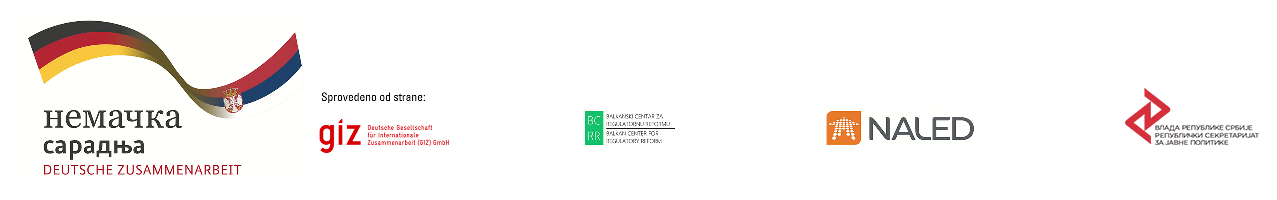 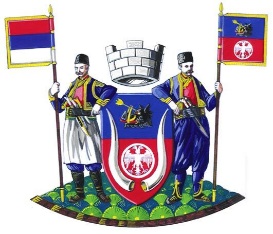 Приоритетни циљ 3.3.
Унапређени услови за развој одрживог туризма ___________________________________________________________________________________
МЕРА 3.3.1. Програми подршке за развој руралног туризма

МЕРА 3.3.2 Изградња туристичке инфраструктуре на кључним локалитетима са потенцијалом за развој туризма

МЕРА 3.3.3.  Формирање и промоција јединственог туристичког производа

МЕРА 3.3.4. Хоризонтално повезивање актера туристичког развоја

МЕРА 3.3.5. Валоризација културно-историјских и верских туристичких ресурса
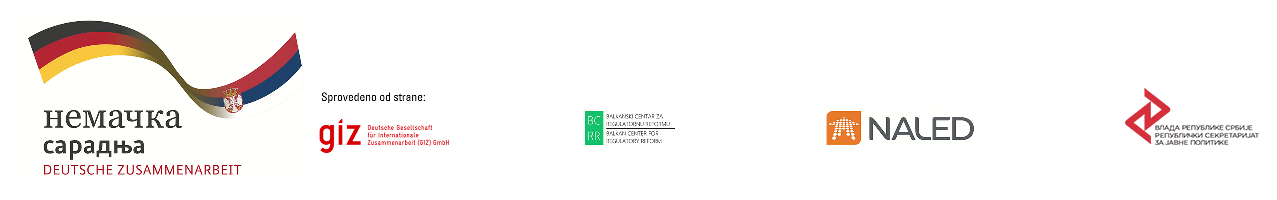 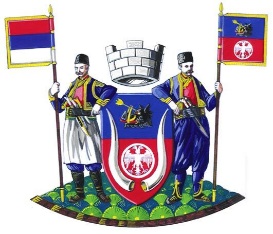 ПИТАЊА/КОМЕНТАРИ __________________________________________________________________________________
ХВАЛА НА ПАЖЊИ!

Наташа Андрејевић, НАЛЕД
natassa1984@gmail.com
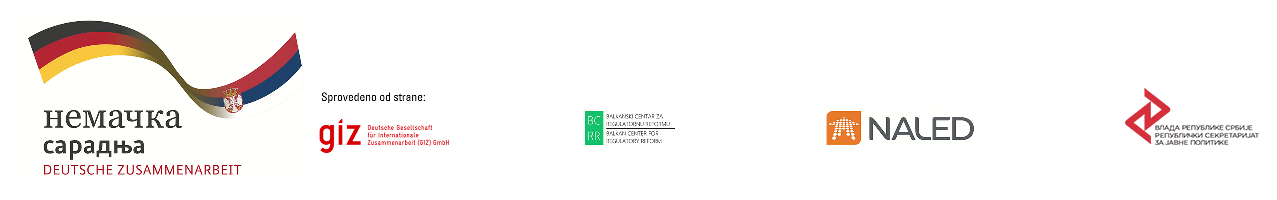